جامعــــــة محمد خيضــــــــــــر
جامعــــــة محمد خيضــــــــــــر
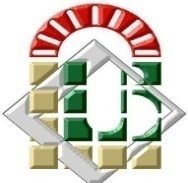 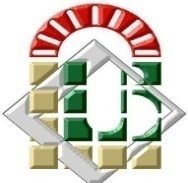 بــســكــــــــــــرة
بــســكــــــــــــرة
الجمهــورية الجزائــرية الديمقــراطية الشعبيـــة
وزارة التعليــم العــالي والبحــث العلمـي
جــامعة محــمد خيضــر – بسكرة –
كــلية العلــوم الاقتصــادية والتجــارية وعلــوم التسييــر
قسم العلوم التجارية
فرع علوم محاسبية ومالية
سنة ثالثة مالية المؤسسة
مقياس: تسيير مالي 2
الموسم الجامعي: 2020/2019
موضوع المحاضرة:
الفصل السابع: الرفع المالي والمردودية المالية
1. تعريف الرفع المالي:
هو درجة اعتماد المؤسسة في تمويل أصولها على مصادر التمويل ذات التكلفة الثابتة( قروض مصرفية ط أ، سندات، أسهم ممتازة)، وهذا بهدف التأثير على مردودية المساهمين، لكن مع التأثير على مخاطرتهم.
إن الرفع المالي يساهم بزيادة مردودية الأموال الخاصة، أي العائد الذي يحصل عليه حملة الأسهم العادية، إلا أنه يساهم في زيادة المخاطر التي يتعرض لها المساهمين من جرائه إذا تعرضت نتيجة الاستغلال وبالتالي المردودية الاقتصادية للتدهور
ويعود السبب في ذلك إلى أن تكاليف الاقتراض هي في العادة أقل من تكلفة التمويل بالإضافة الأسهم العادية، كونها أقل خطرا بسبب أولويتها في الدخل وثباتها، إلى أولويتها في قيمة تصفية المؤسسة.
D
D
Lf =
Lf =
CP+ D
CP
يعبر عن نسبة الرفع المالي Levier financier بإحدى العلاقتين التاليتين:
Lf نسبة الرافعة المالية؛
D الديون المالية؛ 
CP الأموال الخاصة (حقوق الملكية E)
هناك نموذجان للرافعة المالية: الأول يعتمد على مجموع الديون المالية، بينما النموذج الثاني تعتمد على الديون ط م أ فقط، متجاهلا الديون ق أ '‘.
الديـــــــون
قوة صغيرة
أرباح
المساهمين
كتلة
 ثقيلة
ويعود مفهوم الرفع إلى علم الفيزياء، حيث تعني الرافعة: " إزاحة أو تحريك كتلة كبيرة، عن طريق قوة صغيرة".
2. أثر الرفع المالي:
التغير الذي يحدث في العائد المتاح الملاك (النتيجة الصافية)، نتيجة لتغير معين في الربح قبل الفوائد والضرائب.
مقدار المردودية الاقتصادية (معدل العائد على الأموال المستثمرة) الذي يتترجم إلى مردودية مالية (معدل العائد على حقوق الملكية).
الأموال الخاصة CP
الأصول الاقتصادية  AE
تمويل
الديون الصافية
 D
(1)
مكافأة القروض
تكلفة الديون
مكافأة أموال خاصة
مردودية أموال خاصة
(4)
(2)
المردودية الاقتصادية
المصاريف المالية Di
نتيجة الاستغلال EBIT
(3)
الضرائب على الأرباح T
توزيع
الربح الصافي RN
EBIT
EBIT
EBIT
EBIT
(1- T)
(1- T)
Re=
Re=
………(1)
………(1)
Re=
Re=
AE
CP+D
CP+D
AE
3.مفاهيم أساسية
أ. المردودية الاقتصادية (العائد على الأصول) :
تقيس مساهمة الأصول الاقتصادية في تكوين نتيجة الاستغلال، أي مساهمة كل و ن مستثمرة في الأصول في تكوين نتيجة الاستغلال، وهي مستقلة عن الهيكل المالي، ومتعلقة فقط بنشاط الاستغلال (الإنتاج والبيع).
………(2)
………(2)
Re المردودية الاقتصادية؛  
EBIT نتيجة قبل الفوائد والضرائب: نتيجة الاستغلال الإجمالية؛
AE الأصل الاقتصادي وهو رأس المال المستثمر؛
T معدل الضريبة على الأرباح.
RN
Rf=
CP
ب. المردودية المالية (العائد على حق الملكية):
تقيس الأرباح الصافية التي يحققها المساهمون من كل و ن مستثمرة من طرفهم في المؤسسة، وكلما كانت هذه النسبة مرتفعة دلت على زيادة العوائد التي يحصل عليها المساهمين، وبالتالي زيادة ثرواتهم.
Rf المردودية المالية (العائد على حق الملكية)؛  
RN النتيجة الصافية؛
CP الأموال الخاصة (حق الملكية).
مــــع:      RN= ( EBIT- iD)(1- T)
الربح السنوي الصافي – حصة الأسهم الممتازة من الأرباح
الربح لكل سهم EPS =
عدد الأسهم العادية
ج. الربح لكل سهمEarning per share EPS  :
يقيس حصة السهم العادي الواحد من الأرباح الصافية، ويتم حسابه عن طريق قسمة النتيجة الصافية على عدد الأسهم العادية.
RN
Rf=
CP
(EBIT- iD)(1- T)
Rf=
CP
D
i D
EBIT
CP+ D
i D
-
]
(1- T)
)
Re (1+
[
Rf=
[
-
Rf=
]
(1- T)
CP
CP
CP
CP+ D
CP
D
i D
]
(1- T)
[
-
Rf=
Re+
Re
CP
CP
4. علاقة المردودية المالية بالمردودية الاقتصادية: أثر الرفع المالي
RN= ( EBIT- iD)(1- T)
بتعويض RN في  Rf نجد:
بضرب البسط والمقام في CP+D:
EBIT
Re=
CP+D
D
..............(1)
Rf=
[
]
Re+ (Re – i)
(1- T)
CP
D
Rf =
Re (1- T) + (Re - i)
(1- T)
CP
أثر الرفع
المالي
مردودية مالية
مردودية اقتصادية
 بعد الضريبة
بما أن Re (1- T) مستقل عن الهيكل المالي، لأنه متعلق فقط بالأداء التشغيلي، وبالتالي يمكن معرفة اتجاه تغير المردودية المالية Rf تبعا لتغير نسبة الرفع المالي، وهذا إنطلاقا من إشارة  (Re- i)(1-T)، وبما أن (1- T) موجبة، اتجاه تغير Rf  يتحدد بإشارة (Re- i) كما يلي:
D
(1- T)
Rf =
Re (1- T) + (Re -– i)
CP
أثر الرفع
المالي
مردودية مالية
مردودية اقتصادية
 بعد الضريبة
مناقشة حالات أثر الرفع المالي:
الحالة الأولى:  Re> i
هذا يعني أن 0< Re – i، ومنه أثر الرفع المالي يكون موجب، وبالتالي فزيادة الديون سيؤدي إلى تحسين المردودية المالية، وهو ما يعني أنه ما دامت المردودية الاقتصادية أكبر من معدل الفائدة فمن مصلحة المؤسسة اللجوء أكثر للاستدانة.
D
(1- T)
Rf  =
Re (1- T) + (Re -– i)
CP
مردودية مالية
مردودية اقتصادية
 بعد الضريبة
أثر الرفع
المالي
الحالة الثانية:  Re< i
Re< i: هذا يعني أن 0> Re – i، ومنه أثر الرفع المالي يكون سالب، وبالتالي فزيادة الديون سيؤدي إلى تراجع المردودية المالية، وهو ما يعني أنه ما دامت المردودية الاقتصادية أدنى من معدل الفائدة فليس من مصلحة المؤسسة اللجوء للاستدانة، بل الأفضل هو التمويل بأموال خاصة.
D
(1- T)
Rf =
Re (1- T) + (Re -– i)
CP
أثر الرفع
المالي
مردودية مالية
مردودية اقتصادية
 بعد الضريبة
الحالة الثالثة:  Re= i
Re= i: هذا يعني أن 0 Re – i =، ومنه أثر الرفع المالي يكون معدوم، وبالتالي فزيادة الديون لن تؤثر على المردودية المالية، والتي تبقى ثابتة ومستقلة عن الرفع المالي، وبالتالي فلا فرق بين التمويل بديون أو أموال خاصة لأن المردودية المالية لن تتغير. نسمي هذه الوضعية بنقطة التعادل التمويلي أو نقطة عدم الاهتمام.
D
[
]
Re+ (Re – kD)
Rf=
CP
ملاحظة (1):
في حالة استخدام المردودية الاقتصادية بعد الضريبة، تكون العلاقة  (1) كما يلي:
حيث:  kD يمثل تكلفة الديون بعد الضريبة، وتحسب بالعلاقة التالية:
kD= i(1- T)
ملاحظة (2):
عندما تمول المؤسسة أصولها حصرا بأموال خاصة، فإنه لا يوجد رفع مالي، وبالتالي لا يوجد أثر للرافعة المالية، وهنا تتساوى المردودية المالية مع المردودية الاقتصادية بعد الضريبة على الأرباح.
D= 0      LF = 0      Rf= Re (1-T)
5. مثال تطبيقي:
بغرض تمويل إجمالي استثماراتها البالغة 10000 دج، تدرس إدارة مؤسسة الاختيار بين 5 بدائل لتركيبة هيكل التمويل، هذه الهياكل تتغير حسب إجمالي حصة الديون في كل هيكل التمويل كما يلي: 0( تمويل كلي بأموال خاصة)؛ 2000؛ 5000؛ 6000؛ 8000.
نتيجة الاستغلال( نتيجة قبل الفوائد والضرائب) تتغير تبعا للظروف الاقتصادية السائدة كما يلي:
1500 في حالة الظروف الاقتصادية الجيدة؛
1000 في حلة الظروف الاقتصادية المعتدلة؛
800 في حالة الظروف الاقتصادية السيئة.
معدل الفائدة i= 10%، معدل الضريبة على الأرباح 25%.
المطلوب: 
    دراسة أثر هيكل التمويل على المردودية المالية (العائد على حق الملكية) للمؤسسة.
الحالة الأولى:الظروف الاقتصادية جيدة
لذا كانت النتيجة قبل الفوائد والضرائب 1500 دج، وبالتالي:
المردودية الاقتصادية= نتيجة قبل ف وض/ إجمالي رأس المال= 10000/1500 =0.15 =15%.
 ومنه: المردودية الاقتصادية > معدل الفائدة 10 %
نلاحظ من الجدول كلما زادت نسبة الديون في الهيكل المالي، فإن المردودية المالية تزداد(علاقة طردية)، وهذا لأن المردودية الاقتصادية Re= 15% أكبر من معدل الفائدة i=10%، لذا نقول أن للرفع المالي (الديون) أثر إيجابي على مردوية الأموال الخاصة.
الحالة الثانية:الظروف الاقتصادية معتدلة
لذا كانت النتيجة قبل الفوائد والضرائب 1000دج، وبالتالي:
المردودية الاقتصادية= نتيجة قبل ف وض/ إجمالي رأس المال= 10000/1000 =0.10 =10%.
 ومنه: المردودية الاقتصادية = معدل الفائدة 10 %
عندما كانت المردودية الاقتصادية مساوية لمعدل الفائدة، كانت المردودية المالية ثابتة ومستقلة عن الهيكل المالي، لذا نقول أنه ليس هناك أي أثر للرفع المالي على مردودية الأموال الخاصة: أثر حيادي للرفع المالي.
الحالة الثالثة:الظروف الاقتصادية سيئة
لذا كانت النتيجة قبل الفوائد والضرائب 800 دج، وبالتالي:
المردودية الاقتصادية= نتيجة قبل ف وض/ إجمالي رأس المال= 10000/800 =0.08 =8%.
 ومنه: المردودية الاقتصادية < معدل الفائدة 10 %
عندما كانت المردودية الاقتصادية 8%، وهي أقل من معدل الفائدة 10%، كانت المردودية المالية تتناقص مع تزايد نسبة الاستدانة (علاقة عكسية)، ومنه هناك أثر سلبي للرفع المالي على مردودية الأموال الخاصة.
خلاصة:
ما دامت المردودية الاقتصادية (العائد على الأصول) أكبر من معدل الفائدة(تكلفة الديون)، فمن مصلحة الملاك الاستمرار في زيادة الديون في هيكل التمويل، لأن ذلك يؤدي إلى زيادة المردودية المالية للأموال الخاصة، وهذا ما يعرف بالأثر الإيجابي للرفع المالي.
أما إذا كانت المردودية الاقتصادية (العائد على الأصول) أقل من معدل الفائدة(تكلفة الديون)، فمن مصلحة الملاك الاعتماد على الأموال الخاصة، لأن ذلك يؤدي إلى تراجع المردودية المالية للأموال الخاصة، والسبب أن العائد الذي تحققه القروض أقل من تكلفتها، وبالتالي تكلفة الديون تمتص كل الربح، وهذا ما يعرف بالأثر السلبي للرفع المالي.
أما إذا كانت المردودية الاقتصادية (العائد على الأصول) تساوي معدل الفائدة(تكلفة الديون)، فلا يؤثر الاعتماد على الديون سلبا أو إيجابا على عائد السهم، وهذا ما يعرف بالأثر الحيادي للرفع المالي
مردودية اقتصادية = 10 %
كل 1 دج مستثمر
0.10 دج
إذا كان دج المستثمر متأتي من قرض
بمعدل فائدة 8 %
0.10 دج ربح تشغيلي صافي
- 0.08 دج فوائد
الباقي 0.02 دج زيادة في ربح للمساهمين
ارتفاع المردودية المالية
أثر إيجابي للرفع المالي
أمثلة عددية لحالات أثر الرفع المالي:
إذا كانت مردودة الأصول تزيد عن معدل الفائدة المدفوعة للمقرضين، تكون هذه الزيادة في صالح المساهمين، وهنا يكون أثر إيجابي للإستدنة (أثر إيجابي للرفع المالي).
مردودية اقتصادية = 8 %
0.08 دج
كل 1 دج مستثمر
إذاكان  دج المستثمر متأتي من قرض
بمعدل فائدة 8 %
0.08 دج ربح تشغيلي صافي
- 0.08 دج فوائد
الباقي 0 دج: لا زيادة ولا نقص في ربح المساهمين
لا تغير في  المردودية المالية
أثر حيادي للرفع المالي
إذا كانت مردودة الأصول معادلة للفائدة المدفوعة للمقرضين، يكون أثر الرفع المالي (الاستدانة) على مردودية المساهمين معدوم، أي لا فرق بين التمويل بالقروض أو التمويل بأموال خاصة.
مردودية اقتصادية = 5 %
0.05 دج
كل 1 دج مستثمر
كل 1 دج مستثمر متأتي من قرض
بمعدل فائدة 8 %
0.05 دج ربح تشغيلي صافي
- 0.08 دج فوائد
الباقي - 0.03 دج نقص في ربح للمساهمين
انخفاض المردودية المالية
أثر سلبي للرفع المالي
إذا كانت مردودية الأصول غير كافية لتغطية مصارف الاستدانة ( معدل الفائدة)، تنخفض المردودية المالية المساهمين، وهنا يكون أثر سلبي للإستدنة على المساهمين(أثر سلبي للرفع المالي).
تحليل المنحنيات:
إذا كانت الظروف الاقتصادية جيدة ( أرباح مرتفعة )، من الأفضل الاعتماد على الديون أكثر، لأنه كلما زادت الديون ارتفعت المردودية المالية ( عائد المساهمين).
إذا كانت الظروف الاقتصادية سيئة( أرباح منخفضة)، من الأفضل الاعتماد على الأموال الخاصة أكثر، لأنه كلما زادت الديون تراجعت المردودية المالية ( عائد المساهمين).
إذا كانت المؤسسة تتعرض لخسائر، من الأفضل الاعتماد على الأموال الخاصة، لأنه كلما زادت الديون، زادت خسائر المساهمين أكثر.
6. نقطة التعادل التمويلي (نقطة عدم الاهتمام):
هي مستوى رقم الأعمال أو نتيجة الاستغلال الذي يحقق نفس المردودية المالية أو نفس ربح السهم بغض النظر عن طريقة التمويل، سواء كانت بالديون أو بحقوق الملكية (إصدار أسهم).
    وتحسب نقطة عدم الاهتمام بطريقتين هما:
الطريقة الأولى:

ونستخرج من العلاقة نتيجة الاستغلال:
المردودية الاقتصادية= معدل الفائدة
Re= i        EBIT/ (CP+D)= i
الطريقة الثانية:
ربح السهم( تمويل بأسهم عادية)= ربح السهم( تمويل بديون)
EPSE= EPSD
سلسلة تمارين حول الرفع المالي:
التمرين الأول: 
     يرغب مدير مؤسسة للصناعة الغذائية في إطلاق مشروع توسعي، المشروع عبارة عن مصنع جديد لإنتاج زيت الزيتون، وقد بينت الدراسة المالية للمشروع ما يلي:
 رأس المال المطلوب لتمويل المشروع 2000000 دج، وأمام المؤسسة خياران:
1- تمويل كامل الاحتياجات عن طريق إصدار أسهم عادية، حيث قيمة السهم 2000 دج.
2- تمويل 50% من الاحتياجات عن طريق قرض بنكي والباقي عن طريق إصدار أسهم عادية.
 التكاليف الثابتة 600000 دج، والتكاليف المتغيرة 20% من رقم الأعمال، سعر الفائدة 8% ومعدل الضريبة على الأرباح  50%.
المطلوب : حساب نقطة التعادل التمويلي
E= 2000000; N=2000000/ 2000= 1000 سهم عادي
E+ D=2000000
D= 0;             D i= 0× 0.08= 0 لا توجد فائدة
E= 1000000; N= 1000000/ 2000= 500 سهم عادي
E+ D=2000000
D= 1000000; D i =1000000× 0.08=80000 فائدة سنوية
الحــــــــل:
الهيكل المالي الأول:
الهيكل المالي الثاني:
نلاحظ أنه لا يوجد رفع مالي في الهيكل المالي الأول، لأن الاستدانة معدومة: Lf = 0، لكن يوجد رفع مالي في الهيكل الثاني بمعدل:
 Lf = D/ (E+D) = 1000000/2000000= 0.5
EBIT
EBIT= (CP+ D)i = 2000000 × 0,08 = 160000
=i
CP+D
EBIT= 160000
CA- CV- CF = 160000
CA- 0,20 CA- 600000 =160000
0,80 CA=760000
(EBIT – iD) (1- T)
RN
EPS=
EPS=
N
N
(160000 – 0,08 × 0) (1- 0,50)
EPSE=
= 80
1000
(160000 – 1000000× 0,08) (1- 0,50)
EPSD=
= 80
500
الحل الرياضي (القانون الأول):
CA=950000
نلاحظ أن: = 80 EPSE= EPSD
[CA- CV- CF- Di](1- T)
RN
EPS=
N
N
[600000+ 0× 0.08](1- 0.5)
(1-0.5)
EPSE=
(CA – 0.2 CA) -
1000
1000
[600000+ 1000000× 0.08](1- 0.5)
(1-0.5)
EPSD=
(CA – 0.2 CA)-
500
500
الحل الرياضي (القانون الثاني):
EPS=
[CF+ Di](1- T)
(1-T)
(CA – CV) -
EPS=
N
N
EPSE= 0.0004 CA- 300
هي معادلة عائد السهم في التمويل بأموال خاصة فقط
EPSD= 0.0008 CA- 680
هي معادلة عائد السهم في التمويل بأموال خاصة وديون
0.0004 CA- 300= 0.0008 CA- 680
EPSE= EPSD
تحديد نقطة عدم الاهتمام:
بحل المعادلة نجد:   CA= 950000
بالتعويض في إحدى معادلتي عائد السهم نجد: EPS= 80
تقاطع المنحنيين مع محور الفواصل ( معدل عائد السهم = 0):
التمويل بأموال خاصة بالكامل: منحنى EPSE
0.0004 CA- 300= 0       CA = 300/ 0.0004 = 750000
التمويل بقروض جزئيا: منحنى EPSD
0.0008 CA- 680= 0       CA = 680/ 0.0008 = 850000
عائد السهم EPS
في هذه المنطقة من الأفضل التمويل بالاستدانة (اقتراض)
في هذه النقطة لا يوجد فرق بين  التمويل بأموال خاصة أو ديون
EPSD
EPSE
في هذه المنطقة من الأفضل التمويل بأموال خاصة( أسهم)
80
950000
850000
750000
رقم الأعمال CA
300-
في  هذه المنطقة المردودية المالية سالبة(خسارة للمساهمين).
680-
EPSE= 0.0004 CA- 300
الحل البياني:
EPSD= 0.0008 CA- 680
مناقشة المنحنيات وآثار الرفع المالي
 1. CA > 950000 
    يقع منحنى التمويل بالأسهم أسفل منحنى التمويل بالقروض، ما يعني أن التمويل بالقروض أفضل للمؤسسة (مع ضرورة بعض القيود)، كما أن القيم الموجبة الكبيرة لعائد السهم عند التمويل بالدين يعكس مبدأ دور الرفع المالي في تعظيم أرباح المساهمين ( الأثر الإيجابي للرفع المالي).
2. CA = 950000
    تمثل نقطة تقاطع المنحنيين، حيث تتساوى في هذه النقطة EPSE  مع EPSD، ما يعني أن طريقة التمويل المتبعة لا تهم (نقطة التعادل التمويلي أو نقطة عدم الاهتمام)، أي أن الرفع المالي له أثر حيادي ( معدوم ) على عاد السهم
3. 850000≤ CA < 950000 
     يقع منحنى عائد السهم عند التمويل بأموال الخاصة بالكامل أعلى من  منحنى عائد السهم عند التمويل جزئيا بقروض، ما يعني أن التمويل بالأموال الخاصة أفضل للمؤسسة، وهذا ما يعكس الأثر السلبي للرفع المالي على أرباح عائد المساهمين.
4. 750000 ≤ CA < 850000 
    يقع منحنى عائد السهم عند التمويل بأموال خاصة أعلى من  منحنى عائد السهم عند التمويل جزئيا بقروض، ما يعني أن التمويل بالأموال الخاصة أفضل للمؤسسة، كما أن منحى عائد السهم عند التمويل جزئيا بقروض يقع أسفل محور الفواصل، وهو ما يبين أن التمويل بأي قروض يعرض المساهمين لخسارة في عائد السهم، وهذا عكس التمويل بأموال خاصة، لذا من الأفضل التمويل بأموال خاصة بالكامل (الأثر السلبي للرفع المالي).
5. CA < 750000
    يقع المنحنيان أسفل محور الفواصل، وهو ما يعني أن التمويل بأموال خاصة بالكامل أو جزئيا بقروض يعرض العائد السهم لخسارة، ولو أن التمويل بأموال خاصة أقل خسارة من التمويل بقروض، لذا من الأفضل التمويل بأموال خاصة ( الأثر السلبي للرفع المالي).
أهمية نقطة التعادل التمويلي:
يسمح حساب رقم الأعمال عند نقطة التعادل التمويلي بالتخطيط لتمويل المؤسسة، فإذا توقعت أن تحقق رقم أعمال أكبر من 950000، عندئذ تخطط للتمويل بأموال خاصة بالكامل، أما إذا توقعت أن تحقق رقم أعمال أقل من 950000، في هذه الحالة تخطط للتمويل بمزيج من الأموال الخاصة والقروض.
7. مزايا الرافعة المالية:
إن الرفع المالي إذا تم تقييمه برشد وموضوعية، فإنه يحقق عائدا أفضل للمساهمين، مقارنة مع ما تتحمله المؤسسة من تكلفة ثابتة على الاقتراض، الأمر الذي يترتب عليه تحقيق المزايا التالية:
تعظيم حقوق المساهمين نتيجة الفرق بين العائد على الأصول وتكلفة الاقتراض موجبا.
ضمان استمرار سيطرة المساهمين الحاليين على الإدارة وضمان عدم مشاركة مساهمين جدد في الأرباح المحققة؛
الاستفادة من الوفر الضريبي نتيجة لخصم تكلفة الاقتراض من الربح الخاضع للضريبة؛
إمكانية اقتراض أموال ذات قوة شرائية عالية، وإعادتها بأموال ذات قوة شرائية متدنية(inflation)؛
قد يؤدي الالتزام في السداد إلى تعزيز السمعة الائتمانية وزيادة القدرة على الاقتراض.
8. عيوب أثر الرافعة المالية:
تضاؤل حقوق المساهمين إذا كان معدل العائد على الأصول أقل من تكلفة الاقتراض؛
انخفاض سيطرة المساهمين على الإدارة نتيجة لاحتمال تدخل الدائنين فيها؛
احتمال اقتراض أموال ذات قوة شرائية متدنية وإعادتها بأموال ذات قوة شرائية مرتفعة ( في حالة انخفاض الأسعار)؛
قد يؤدي التأخير في السداد إلى الانتقاص من السمعة الائتمانية والحد من القدرة على الاقتراض.
معدل الفائدة على القروض لا يبقى ثابت بتزايد نسبة الرفع المالي، بسبب ظهور مخاطر الإفلاس( احتمال إفلاس المشروع وضياع حقوق البنك)، وهذا عندما تكون الاستدانة عالية ولا تكفي الأموال الخاصة لضمانها، هنا يقوم البنك برفع معدل الفائدة، مما يؤثر سلبا على عائد المساهمين (تحويل مخاطر الإفلاس للمساهمين).
التمرين الثاني:
يخطط مدير مؤسسة للقيام بمشروع استثماري، تكلفته الاستثمارية 200000، يتوقع المدير أن يحقق المشروع رقم أعمال صافي 100000 سنة 2019، التكاليف الثابتة التشغيلية 20000، أما التكاليف المتغيرة فتمثل 40% من رقم الأعمال.
ولتمويل المشروع، لدى المدير الهيكلين التمويليين التاليين: 
1. تمويل المشروع بالكامل يتم بأموال خاصة E= 200000، في شكل أسهم عادية، حيث قيمة السهم 200.
 2. تمويل المشروع يتضمن قرض مصرفي D= 80000 بمعدل فائدة سنوية 5 %، والباقي بأسهم عادية (للسهم نفس القيمة السابقة).
معدل الضريبة على الأرباح 25 %.
المطلوب: أحسب المردوية الاقتصادية، المردودية المالية والربح لكل سهم للمشروع عند استخدام كل هيكل تمويلي. ماهو الهيكل التمويلي الأفضل؟ برر جوابك.
الهيكل التمويلي الأول:
E = 200000 ; N=200000/200= 1000
E+ D= 200000
D= 0 ;   Di= 0
الهيكل التمويلي الثاني:
E = 120000 ; N=120000/200= 600
E+ D= 200000
D= 80000 ;   Di= 4000
الحــــل :
1. الهيكل التمويل الأفضل:
2. الهيكل التمويلي الأفضل:
EBIT= (E+ D)i = 200000 × 0,05 = 10000
EBIT= 10000
CA- CV- CF = 10000
CA- 0,40 CA- 20000=10000
0,60 CA=30000
بما أن المردودية المالية Rf والربح لكل سهم EPS  في حالة الهيكل التمويل الثاني (التمويل بديون) أكبر منهما في حالة الهيكل التمويلي الأول ( التمويل بأموال خاصة )، إذن الهيكل التمويلي الأفضل هو الهيكل الثاني ( أموال خاصة 120000 وديون مالية 80000.
EBIT
=i
Re= i
E+D
2. نقطة التعادل التمويلي:
CA=50000
(EBIT – iD) (1- T)
RN
EPS=
EPS=
N
N
(10000– 0,05 × 0) (1- 0,25)
EPSE=
= 7,5
1000
(10000 – 80000× 0,05) (1- 0,25)
EPSD=
= 7,5
600
عند رقم أعمال 50000 فإن تركيبة هيكل التمويل ( أموال خاصة أو ديون) ليس لها تأثير على المردودية المالية وربح السهم، وبالتالي لا يهم المساهمين سواء تم التمويل بأموال خاصة أو ديون، لأنه يتعادل ربح السهم عند التمويل بأموال خاصة مع ربح السهم عند التمويل بديون ( نقطة تعادل تمويلي).
نلاحظ أن: = 7,5 EPSE= EPSD
0
D
80000
[
[
]
]
Rf=
Rf=
[
]
Rf=
0,05+ (0,05– 0,05)
Re+ (Re – i)
0,05+ (0,05– 0,05)
(1- T)
(1- 0,25)=0,0375= 3,75%
(1- 0,25)=0,0375= 3,75%
E
200000
120000
التحقق:
مادام Re = i، فلا يوجد أثر للديون على المردودية المالية
EBIT
=
Re =
E+D
المردودية المالية عند التمويل بأموال خاصة
10000
المردودية المالية عند التمويل بديون
=0,05= 5%
Re = i
200000
نلاحظ تساوي المردودية المالية في الحالتين، أي أن أثر الرفع المالي معدوم، ومنه نقطة تعادل تمويلي عند CA= 50000.